Agenda: Wednesday, January 3, 2024
Do Now: pink worksheet (Comparing/Ordering Integers—2 sided.)
                      Negative numbers video if you need help Place in green basket by Chavez’s office before you leave. THIS IS NOT OPTIONAL
If you haven’t done the survey or Pre HiSET, you must do those FIRST, before you are given student-centered assignments sheet. 
If you have not completed the Essential Education pre HiSET do that after the Do Now
Each student receives student-centered assignments as determined by Pre HiSET (either paper pretest or EE pretest. 
There are plenty of options for assignments so you can successfully pass the HiSET in Mathematics. It is totally your choice to use these resources appropriately. 
Failure to work appropriately will put you on academic probation.
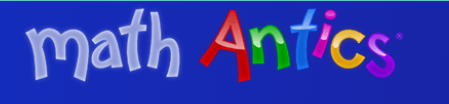 Standards-based learning target:
Solve multi-step, real-life and mathematical problems posed with positive and negative rational numbers in any form (whole numbers, fractions, and decimals), using tools strategically. Apply properties of operations to calculate with numbers in any form; convert between forms as appropriate; and assess the reasonableness of answers using mental computation and estimation strategies. 	
Use variables to represent quantities in a real-world or mathematical problem and construct simple equations and inequalities to solve problems by reasoning about the quantities.
Extended learning: Study concepts covered today for HiSET
Agenda: Thursday, January 4, 2024
Do Now: green worksheet (Basic elements of Geometry)
                      Points, lines, and planesvideo if you need help Place in green basket by Chavez’s office before you leave. THIS IS NOT OPTIONAL
If you haven’t done the survey or Pre HiSET, you must do those FIRST, before you are given student-centered assignments sheet. 
If you have not completed the Essential Education pre HiSET do that after the Do Now
Each student receives student-centered assignments as determined by Pre HiSET (either paper pretest or EE pretest. 
There are plenty of options for assignments so you can successfully pass the HiSET in Mathematics. It is totally your choice to use these resources appropriately. 
Failure to work appropriately will put you on academic probation.
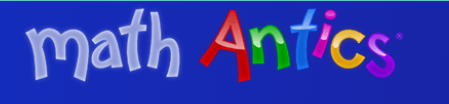 Standards-based learning target:
Solve multi-step, real-life and mathematical problems posed with positive and negative rational numbers in any form (whole numbers, fractions, and decimals), using tools strategically. Apply properties of operations to calculate with numbers in any form; convert between forms as appropriate; and assess the reasonableness of answers using mental computation and estimation strategies. 	
Use variables to represent quantities in a real-world or mathematical problem and construct simple equations and inequalities to solve problems by reasoning about the quantities.
Extended learning: Study concepts covered today for HiSET
Agenda: Friday, January 5, 2024
Do Now: Make sure all Do Nows are completed for the week. Ask if you need help. There are 
videos if you need help. Place in green basket by Chavez’s office before you leave. THIS IS NOT OPTIONAL
If you haven’t done the survey or Pre HiSET, you must do those FIRST, before you are given student-centered assignments sheet. 
If you have not completed the Essential Education pre HiSET do that after the Do Now
Each student receives student-centered assignments as determined by Pre HiSET (either paper pretest or EE pretest. 
There are plenty of options for assignments so you can successfully pass the HiSET in Mathematics. It is totally your choice to use these resources appropriately. 
Failure to work appropriately will put you on academic probation.
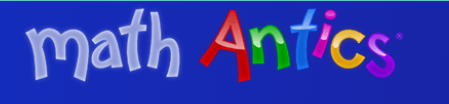 Standards-based learning target:
Solve multi-step, real-life and mathematical problems posed with positive and negative rational numbers in any form (whole numbers, fractions, and decimals), using tools strategically. Apply properties of operations to calculate with numbers in any form; convert between forms as appropriate; and assess the reasonableness of answers using mental computation and estimation strategies. 	
Use variables to represent quantities in a real-world or mathematical problem and construct simple equations and inequalities to solve problems by reasoning about the quantities.
Extended learning: Study concepts covered today for HiSET
Agenda: Monday, January 8, 2024
Do Now: blue worksheet (Common Difference and Common Ratio)
                      Number Patterns video if you need help Place in green basket by Chavez’s office before you leave. THIS IS NOT OPTIONAL
If you haven’t done the survey or Pre HiSET, you must do those FIRST, before you are given student-centered assignments sheet. 
If you have not completed the Essential Education pre HiSET do that after the Do Now
Each student receives student-centered assignments as determined by Pre HiSET (either paper pretest or EE pretest. 
There are plenty of options for assignments so you can successfully pass the HiSET in Mathematics. It is totally your choice to use these resources appropriately. 
Failure to work appropriately will put you on academic probation.
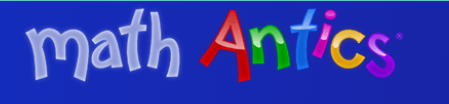 Standards-based learning target:
Solve multi-step, real-life and mathematical problems posed with positive and negative rational numbers in any form (whole numbers, fractions, and decimals), using tools strategically. Apply properties of operations to calculate with numbers in any form; convert between forms as appropriate; and assess the reasonableness of answers using mental computation and estimation strategies. 	
Use variables to represent quantities in a real-world or mathematical problem and construct simple equations and inequalities to solve problems by reasoning about the quantities.
Extended learning: Study concepts covered today for HiSET
Agenda: Tuesday, January 9, 2024
Do Now: yellow worksheet (Percent Word Problems)
                      What Percent is it video if you need help Place in green basket by Chavez’s office before you leave. THIS IS NOT OPTIONAL
If you haven’t done the survey or Pre HiSET, you must do those FIRST, before you are given student-centered assignments sheet. 
If you have not completed the Essential Education pre HiSET do that after the Do Now
Each student receives student-centered assignments as determined by Pre HiSET (either paper pretest or EE pretest. 
There are plenty of options for assignments so you can successfully pass the HiSET in Mathematics. It is totally your choice to use these resources appropriately. 
Failure to work appropriately will put you on academic probation.
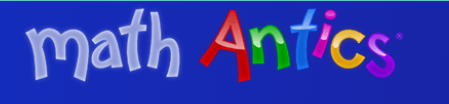 Standards-based learning target:
Solve multi-step, real-life and mathematical problems posed with positive and negative rational numbers in any form (whole numbers, fractions, and decimals), using tools strategically. Apply properties of operations to calculate with numbers in any form; convert between forms as appropriate; and assess the reasonableness of answers using mental computation and estimation strategies. 	
Use variables to represent quantities in a real-world or mathematical problem and construct simple equations and inequalities to solve problems by reasoning about the quantities.
Extended learning: Study concepts covered today for HiSET
Agenda: Wednesday, January 10, 2024
Do Now: pink worksheet (Absoulute Value with number lines)
                      Absolute value video if you need help Place in green basket by Chavez’s office before you leave. THIS IS NOT OPTIONAL
If you haven’t done the survey or Pre HiSET, you must do those FIRST, before you are given student-centered assignments sheet. 
If you have not completed the Essential Education pre HiSET do that after the Do Now
Each student receives student-centered assignments as determined by Pre HiSET (either paper pretest or EE pretest. 
There are plenty of options for assignments so you can successfully pass the HiSET in Mathematics. It is totally your choice to use these resources appropriately. 
Failure to work appropriately will put you on academic probation.
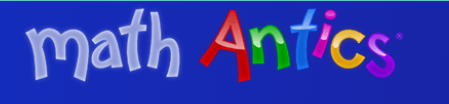 Standards-based learning target:
Solve multi-step, real-life and mathematical problems posed with positive and negative rational numbers in any form (whole numbers, fractions, and decimals), using tools strategically. Apply properties of operations to calculate with numbers in any form; convert between forms as appropriate; and assess the reasonableness of answers using mental computation and estimation strategies. 	
Use variables to represent quantities in a real-world or mathematical problem and construct simple equations and inequalities to solve problems by reasoning about the quantities.
Extended learning: Study concepts covered today for HiSET
Agenda: Thursday, January 11, 2024
Do Now: green worksheet (Types of Angles—2 sided.)
                      Angle Basics video if you need help Place in green basket by Chavez’s office before you leave. THIS IS NOT OPTIONAL
If you haven’t done the survey or Pre HiSET, you must do those FIRST, before you are given student-centered assignments sheet. 
If you have not completed the Essential Education pre HiSET do that after the Do Now
Each student receives student-centered assignments as determined by Pre HiSET (either paper pretest or EE pretest. 
There are plenty of options for assignments so you can successfully pass the HiSET in Mathematics. It is totally your choice to use these resources appropriately. 
Failure to work appropriately will put you on academic probation.
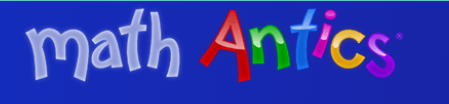 Standards-based learning target:
Solve multi-step, real-life and mathematical problems posed with positive and negative rational numbers in any form (whole numbers, fractions, and decimals), using tools strategically. Apply properties of operations to calculate with numbers in any form; convert between forms as appropriate; and assess the reasonableness of answers using mental computation and estimation strategies. 	
Use variables to represent quantities in a real-world or mathematical problem and construct simple equations and inequalities to solve problems by reasoning about the quantities.
Extended learning: Study concepts covered today for HiSET
Agenda: Friday, January 12, 2024
Do Now: Make sure all Do Nows are completed for the week. Ask if you need help. There are 
videos if you need help. Place in green basket by Chavez’s office before you leave. THIS IS NOT OPTIONAL
1. Complete the Do Now(both sides if there are two sides)
2. If you haven’t done the survey or Pre HiSET that is on paper, you must do those before anything else.
3. Complete the Essential Education pre HiSET 
4. Each student receives student-centered assignments as determined by Pre HiSET (either paper pretest or EE pretest. 
5.There are plenty of options for assignments so you can successfully pass the HiSET in Mathematics. It is totally your choice to use these resources appropriately. 
Failure to work appropriately will put you on academic probation.
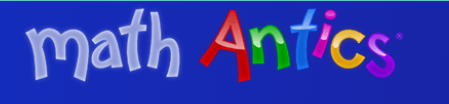 Standards-based learning target:
Solve multi-step, real-life and mathematical problems posed with positive and negative rational numbers in any form (whole numbers, fractions, and decimals), using tools strategically. Apply properties of operations to calculate with numbers in any form; convert between forms as appropriate; and assess the reasonableness of answers using mental computation and estimation strategies. 	
Use variables to represent quantities in a real-world or mathematical problem and construct simple equations and inequalities to solve problems by reasoning about the quantities.
Extended learning: Study concepts covered today for HiSET
Agenda: Tuesday, January 16, 2024
Do Now: yellow worksheet (Finding Percent of a Number Word Problems)
                      Finding Percent of a Number video if you need help Place in green basket by Chavez’s office before you leave. THIS IS NOT OPTIONAL
1. Complete the Do Now(both sides if there are two sides)
2. If you haven’t done the survey or Pre HiSET that is on paper, you must do those before anything else.
3. Complete the Essential Education pre HiSET 
4. Each student receives student-centered assignments as determined by Pre HiSET (either paper pretest or EE pretest. 
5.There are plenty of options for assignments so you can successfully pass the HiSET in Mathematics. It is totally your choice to use these resources appropriately. 
Failure to work appropriately will put you on academic probation.
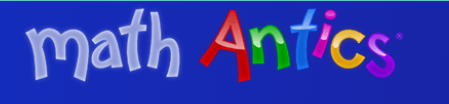 Standards-based learning target:
Solve multi-step, real-life and mathematical problems posed with positive and negative rational numbers in any form (whole numbers, fractions, and decimals), using tools strategically. Apply properties of operations to calculate with numbers in any form; convert between forms as appropriate; and assess the reasonableness of answers using mental computation and estimation strategies. 	
Use variables to represent quantities in a real-world or mathematical problem and construct simple equations and inequalities to solve problems by reasoning about the quantities.
Extended learning: Study concepts covered today for HiSET
Agenda: Wednesday, January 17, 2024
Do Now: pink worksheet (Absolute Value)
                      Absolute value video if you need help Place in green basket by Chavez’s office before you leave. THIS IS NOT OPTIONAL
1. Complete the Do Now(both sides if there are two sides)
2. If you haven’t done the survey or Pre HiSET that is on paper, you must do those before anything else.
3. Complete the Essential Education pre HiSET 
4. Each student receives student-centered assignments as determined by Pre HiSET (either paper pretest or EE pretest. 
5.There are plenty of options for assignments so you can successfully pass the HiSET in Mathematics. It is totally your choice to use these resources appropriately. 
Failure to work appropriately will put you on academic probation.
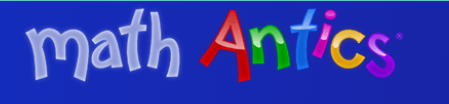 Standards-based learning target:
Solve multi-step, real-life and mathematical problems posed with positive and negative rational numbers in any form (whole numbers, fractions, and decimals), using tools strategically. Apply properties of operations to calculate with numbers in any form; convert between forms as appropriate; and assess the reasonableness of answers using mental computation and estimation strategies. 	
Use variables to represent quantities in a real-world or mathematical problem and construct simple equations and inequalities to solve problems by reasoning about the quantities.
Extended learning: Study concepts covered today for HiSET
Agenda: Thursday, January 18, 2024
Do Now: green worksheet (Measuring and comparing angles—2 sided.)
                      Angles and degrees video if you need help Place in green basket by Chavez’s office before you leave. THIS IS NOT OPTIONAL
1. Complete the Do Now(both sides if there are two sides)
2. If you haven’t done the survey or Pre HiSET that is on paper, you must do those before anything else.
3. Complete the Essential Education pre HiSET 
4. Each student receives student-centered assignments as determined by Pre HiSET (either paper pretest or EE pretest. 
5.There are plenty of options for assignments so you can successfully pass the HiSET in Mathematics. It is totally your choice to use these resources appropriately. 
Failure to work appropriately will put you on academic probation.
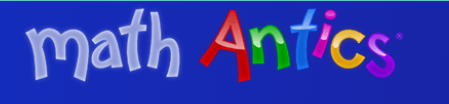 Standards-based learning target:
Solve multi-step, real-life and mathematical problems posed with positive and negative rational numbers in any form (whole numbers, fractions, and decimals), using tools strategically. Apply properties of operations to calculate with numbers in any form; convert between forms as appropriate; and assess the reasonableness of answers using mental computation and estimation strategies. 	
Use variables to represent quantities in a real-world or mathematical problem and construct simple equations and inequalities to solve problems by reasoning about the quantities.
Extended learning: Study concepts covered today for HiSET
Agenda: Friday, January 19, 2024
Do Now: Make sure all Do Nows are completed for the week. Ask if you need help. There are 
videos if you need help. Place in green basket by Chavez’s office before you leave. THIS IS NOT OPTIONAL
1. Complete the Do Now(both sides if there are two sides)
2. If you haven’t done the survey or Pre HiSET that is on paper, you must do those before anything else.
3. Complete the Essential Education pre HiSET 
4. Each student receives student-centered assignments as determined by Pre HiSET (either paper pretest or EE pretest. 
5.There are plenty of options for assignments so you can successfully pass the HiSET in Mathematics. It is totally your choice to use these resources appropriately. 
Failure to work appropriately will put you on academic probation.
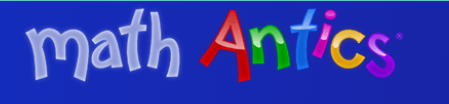 Standards-based learning target:
Solve multi-step, real-life and mathematical problems posed with positive and negative rational numbers in any form (whole numbers, fractions, and decimals), using tools strategically. Apply properties of operations to calculate with numbers in any form; convert between forms as appropriate; and assess the reasonableness of answers using mental computation and estimation strategies. 	
Use variables to represent quantities in a real-world or mathematical problem and construct simple equations and inequalities to solve problems by reasoning about the quantities.
Extended learning: Study concepts covered today for HiSET
Agenda: Monday, January 22, 2024
Do Now: blue worksheet (Graphing Inequalities—2 sides)
                      Basic Inequalities video if you need help Place in green basket by Chavez’s office before you leave. THIS IS NOT OPTIONAL
1. Complete the Do Now(both sides if there are two sides)
2. If you haven’t done the survey or Pre HiSET that is on paper, you must do those before anything else.
3. Complete the Essential Education pre HiSET 
4. Each student receives student-centered assignments as determined by Pre HiSET (either paper pretest or EE pretest. 
5.There are plenty of options for assignments so you can successfully pass the HiSET in Mathematics. It is totally your choice to use these resources appropriately. 
Failure to work appropriately will put you on academic probation.
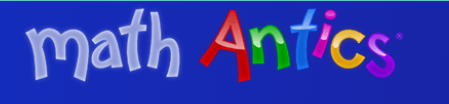 Standards-based learning target:
Solve multi-step, real-life and mathematical problems posed with positive and negative rational numbers in any form (whole numbers, fractions, and decimals), using tools strategically. Apply properties of operations to calculate with numbers in any form; convert between forms as appropriate; and assess the reasonableness of answers using mental computation and estimation strategies. 	
Use variables to represent quantities in a real-world or mathematical problem and construct simple equations and inequalities to solve problems by reasoning about the quantities.
Extended learning: Study concepts covered today for HiSET
Agenda: Tuesday, January 23, 2024
Do Now: yellow worksheet (The Percent Change Formula—2 sides)
                      Calculating Percent Change video if you need help Place in green basket by Chavez’s office before you leave. THIS IS NOT OPTIONAL
1. Complete the Do Now(both sides if there are two sides)
2. If you haven’t done the survey or Pre HiSET that is on paper, you must do those before anything else.
3. Complete the Essential Education pre HiSET 
4. Each student receives student-centered assignments as determined by Pre HiSET (either paper pretest or EE pretest. 
5.There are plenty of options for assignments so you can successfully pass the HiSET in Mathematics. It is totally your choice to use these resources appropriately. 
Failure to work appropriately will put you on academic probation.
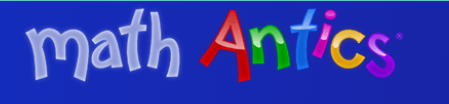 Standards-based learning target:
Solve multi-step, real-life and mathematical problems posed with positive and negative rational numbers in any form (whole numbers, fractions, and decimals), using tools strategically. Apply properties of operations to calculate with numbers in any form; convert between forms as appropriate; and assess the reasonableness of answers using mental computation and estimation strategies. 	
Use variables to represent quantities in a real-world or mathematical problem and construct simple equations and inequalities to solve problems by reasoning about the quantities.
Extended learning: Study concepts covered today for HiSET
Agenda: Wednesday, January 24, 2024
Do Now: purple worksheet (Implied Multiplication)
                      What is Algebra?   video if you need help Place in green basket by Chavez’s office before you leave. THIS IS NOT OPTIONAL
1. Complete the Do Now(both sides if there are two sides)
2. If you haven’t done the survey or Pre HiSET that is on paper, you must do those before anything else.
3. Complete the Essential Education pre HiSET 
4. Each student receives student-centered assignments as determined by Pre HiSET (either paper pretest or EE pretest. 
5.There are plenty of options for assignments so you can successfully pass the HiSET in Mathematics. It is totally your choice to use these resources appropriately. 
Failure to work appropriately will put you on academic probation.
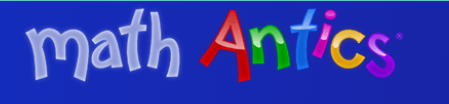 Standards-based learning target:
Solve multi-step, real-life and mathematical problems posed with positive and negative rational numbers in any form (whole numbers, fractions, and decimals), using tools strategically. Apply properties of operations to calculate with numbers in any form; convert between forms as appropriate; and assess the reasonableness of answers using mental computation and estimation strategies. 	
Use variables to represent quantities in a real-world or mathematical problem and construct simple equations and inequalities to solve problems by reasoning about the quantities.
Extended learning: Study concepts covered today for HiSET
Agenda: Thursday, January 25, 2024
Do Now: green worksheet (Finding unknown angle—2 sided.)
                      Angles and Degrees video if you need help Place in green basket by Chavez’s office before you leave. THIS IS NOT OPTIONAL
1. Complete the Do Now(both sides if there are two sides)
2. If you haven’t done the survey or Pre HiSET that is on paper, you must do those before anything else.
3. Complete the Essential Education pre HiSET 
4. Each student receives student-centered assignments as determined by Pre HiSET (either paper pretest or EE pretest. 
5.There are plenty of options for assignments so you can successfully pass the HiSET in Mathematics. It is totally your choice to use these resources appropriately. 
Failure to work appropriately will put you on academic probation.
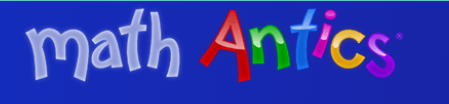 Standards-based learning target:
Solve multi-step, real-life and mathematical problems posed with positive and negative rational numbers in any form (whole numbers, fractions, and decimals), using tools strategically. Apply properties of operations to calculate with numbers in any form; convert between forms as appropriate; and assess the reasonableness of answers using mental computation and estimation strategies. 	
Use variables to represent quantities in a real-world or mathematical problem and construct simple equations and inequalities to solve problems by reasoning about the quantities.
Extended learning: Study concepts covered today for HiSET
Agenda: Friday, January 26, 2024
Do Now: Make sure all Do Nows are completed for the week. Ask if you need help. There are 
videos if you need help. Place in green basket by Chavez’s office before you leave. THIS IS NOT OPTIONAL
1. Complete the Do Now(both sides if there are two sides)
2. If you haven’t done the survey or Pre HiSET that is on paper, you must do those before anything else.
3. Complete the Essential Education pre HiSET 
4. Each student receives student-centered assignments as determined by Pre HiSET (either paper pretest or EE pretest. 
5.There are plenty of options for assignments so you can successfully pass the HiSET in Mathematics. It is totally your choice to use these resources appropriately. 
Failure to work appropriately will put you on academic probation.
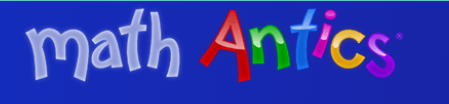 Standards-based learning target:
Solve multi-step, real-life and mathematical problems posed with positive and negative rational numbers in any form (whole numbers, fractions, and decimals), using tools strategically. Apply properties of operations to calculate with numbers in any form; convert between forms as appropriate; and assess the reasonableness of answers using mental computation and estimation strategies. 	
Use variables to represent quantities in a real-world or mathematical problem and construct simple equations and inequalities to solve problems by reasoning about the quantities.
Extended learning: Study concepts covered today for HiSET
Agenda: Monday, January 29, 2024
Do Now: blue worksheet (Inequalities—2 sides)
                      Basic Inequalities video if you need help Place in green basket by Chavez’s office before you leave. THIS IS NOT OPTIONAL
1. Complete the Do Now(both sides if there are two sides)
2. If you haven’t done the survey or Pre HiSET that is on paper, you must do those before anything else.
3. Complete the Essential Education pre HiSET 
4. Each student receives student-centered assignments as determined by Pre HiSET (either paper pretest or EE pretest. 
5.There are plenty of options for assignments so you can successfully pass the HiSET in Mathematics. It is totally your choice to use these resources appropriately. 
Failure to work appropriately will put you on academic probation.
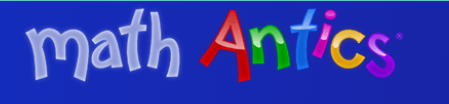 Standards-based learning target:
Solve multi-step, real-life and mathematical problems posed with positive and negative rational numbers in any form (whole numbers, fractions, and decimals), using tools strategically. Apply properties of operations to calculate with numbers in any form; convert between forms as appropriate; and assess the reasonableness of answers using mental computation and estimation strategies. 	
Use variables to represent quantities in a real-world or mathematical problem and construct simple equations and inequalities to solve problems by reasoning about the quantities.
Extended learning: Study concepts covered today for HiSET
Agenda: Tuesday, January 30, 2024
Do Now: yellow worksheet (The Percent Change Word Problems  2 sides)
                      Calculating Percent Change video if you need help Place in green basket by Chavez’s office before you leave. THIS IS NOT OPTIONAL
1. Complete the Do Now(both sides if there are two sides)
2. If you haven’t done the survey or Pre HiSET that is on paper, you must do those before anything else.
3. Complete the Essential Education pre HiSET 
4. Each student receives student-centered assignments as determined by Pre HiSET (either paper pretest or EE pretest. 
5.There are plenty of options for assignments so you can successfully pass the HiSET in Mathematics. It is totally your choice to use these resources appropriately. 
Failure to work appropriately will put you on academic probation.
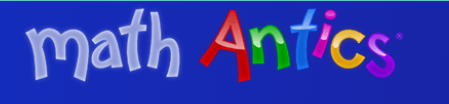 Standards-based learning target:
Solve multi-step, real-life and mathematical problems posed with positive and negative rational numbers in any form (whole numbers, fractions, and decimals), using tools strategically. Apply properties of operations to calculate with numbers in any form; convert between forms as appropriate; and assess the reasonableness of answers using mental computation and estimation strategies. 	
Use variables to represent quantities in a real-world or mathematical problem and construct simple equations and inequalities to solve problems by reasoning about the quantities.
Extended learning: Study concepts covered today for HiSET
Agenda: Wednesday, January 31, 2024
Do Now: purple worksheet (Polynomials and Terms)
                      What are Polynomials? video if you need help Place in green basket by Chavez’s office before you leave. THIS IS NOT OPTIONAL
1. Complete the Do Now(both sides if there are two sides)
2. If you haven’t done the survey or Pre HiSET that is on paper, you must do those before anything else.
3. Complete the Essential Education pre HiSET 
4. Each student receives student-centered assignments as determined by Pre HiSET (either paper pretest or EE pretest. 
5.There are plenty of options for assignments so you can successfully pass the HiSET in Mathematics. It is totally your choice to use these resources appropriately. 
Failure to work appropriately will put you on academic probation.
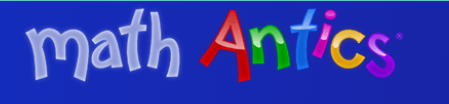 Standards-based learning target:
Solve multi-step, real-life and mathematical problems posed with positive and negative rational numbers in any form (whole numbers, fractions, and decimals), using tools strategically. Apply properties of operations to calculate with numbers in any form; convert between forms as appropriate; and assess the reasonableness of answers using mental computation and estimation strategies. 	
Use variables to represent quantities in a real-world or mathematical problem and construct simple equations and inequalities to solve problems by reasoning about the quantities.
Extended learning: Study concepts covered today for HiSET
Agenda: Thursday, February 1, 2024
Do Now: green worksheet (Finding unknown angle)
                      Angles and Degrees video if you need help Place in green basket by Chavez’s office before you leave. THIS IS NOT OPTIONAL
1. Complete the Do Now(both sides if there are two sides)
2. If you haven’t done the survey or Pre HiSET that is on paper, you must do those before anything else.
3. Complete the Essential Education pre HiSET 
4. Each student receives student-centered assignments as determined by Pre HiSET (either paper pretest or EE pretest. 
5.There are plenty of options for assignments so you can successfully pass the HiSET in Mathematics. It is totally your choice to use these resources appropriately. 
Failure to work appropriately will put you on academic probation.
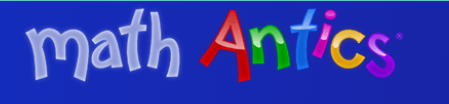 Standards-based learning target:
Solve multi-step, real-life and mathematical problems posed with positive and negative rational numbers in any form (whole numbers, fractions, and decimals), using tools strategically. Apply properties of operations to calculate with numbers in any form; convert between forms as appropriate; and assess the reasonableness of answers using mental computation and estimation strategies. 	
Use variables to represent quantities in a real-world or mathematical problem and construct simple equations and inequalities to solve problems by reasoning about the quantities.
Extended learning: Study concepts covered today for HiSET
Agenda: Friday, February 2, 2024
Do Now: Make sure all Do Nows are completed for the week. Ask if you need help. There are 
videos if you need help. Place in green basket by Chavez’s office before you leave. THIS IS NOT OPTIONAL
1. Complete the Do Now(both sides if there are two sides)
2. If you haven’t done the survey or Pre HiSET that is on paper, you must do those before anything else.
3. Complete the Essential Education pre HiSET 
4. Each student receives student-centered assignments as determined by Pre HiSET (either paper pretest or EE pretest. 
5.There are plenty of options for assignments so you can successfully pass the HiSET in Mathematics. It is totally your choice to use these resources appropriately. 
Failure to work appropriately will put you on academic probation.
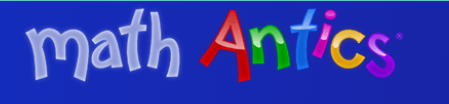 Standards-based learning target:
Solve multi-step, real-life and mathematical problems posed with positive and negative rational numbers in any form (whole numbers, fractions, and decimals), using tools strategically. Apply properties of operations to calculate with numbers in any form; convert between forms as appropriate; and assess the reasonableness of answers using mental computation and estimation strategies. 	
Use variables to represent quantities in a real-world or mathematical problem and construct simple equations and inequalities to solve problems by reasoning about the quantities.
Extended learning: Study concepts covered today for HiSET
Agenda: Monday, February 5, 2024
Do Now: orange worksheet (adding unlike fractions—2 sides)
                      Finding a common denominator video if you need help Place in green basket by Chavez’s office before you leave. THIS IS NOT OPTIONAL
1. Complete the Do Now(both sides if there are two sides)
2. If you haven’t done the survey or Pre HiSET that is on paper, you must do those before anything else.
3. Complete the Essential Education pre HiSET 
4. Each student receives student-centered assignments as determined by Pre HiSET (either paper pretest or EE pretest. 
5.There are plenty of options for assignments so you can successfully pass the HiSET in Mathematics. It is totally your choice to use these resources appropriately. 
Failure to work appropriately will put you on academic probation.
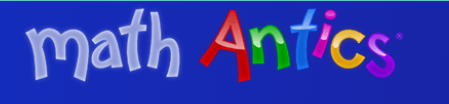 Standards-based learning target:
Solve multi-step, real-life and mathematical problems posed with positive and negative rational numbers in any form (whole numbers, fractions, and decimals), using tools strategically. Apply properties of operations to calculate with numbers in any form; convert between forms as appropriate; and assess the reasonableness of answers using mental computation and estimation strategies. 	
Use variables to represent quantities in a real-world or mathematical problem and construct simple equations and inequalities to solve problems by reasoning about the quantities.
Extended learning: Study concepts covered today for HiSET
Agenda: Tuesday, February 6, 2024
Do Now: yellow worksheet (Finding the Mean--2 sides)
                      Mean, Median, and Mode video if you need help Place in green basket by Chavez’s office before you leave. THIS IS NOT OPTIONAL
1. Complete the Do Now(both sides if there are two sides)
2. If you haven’t done the survey or Pre HiSET that is on paper, you must do those before anything else.
3. Complete the Essential Education pre HiSET 
4. Each student receives student-centered assignments as determined by Pre HiSET (either paper pretest or EE pretest. 
5.There are plenty of options for assignments so you can successfully pass the HiSET in Mathematics. It is totally your choice to use these resources appropriately. 
Failure to work appropriately will put you on academic probation.
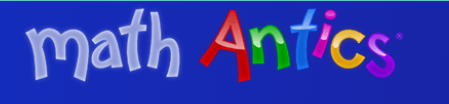 Standards-based learning target:
Solve multi-step, real-life and mathematical problems posed with positive and negative rational numbers in any form (whole numbers, fractions, and decimals), using tools strategically. Apply properties of operations to calculate with numbers in any form; convert between forms as appropriate; and assess the reasonableness of answers using mental computation and estimation strategies. 	
Use variables to represent quantities in a real-world or mathematical problem and construct simple equations and inequalities to solve problems by reasoning about the quantities.
Extended learning: Study concepts covered today for HiSET
Agenda: Wednesday, February 7, 2024
Do Now: purple worksheet (Solving Basic Equations add/sub)
                      Solving Basic Equations video if you need help Place in green basket by Chavez’s office before you leave. THIS IS NOT OPTIONAL
1. Complete the Do Now(both sides if there are two sides)
2. If you haven’t done the survey or Pre HiSET that is on paper, you must do those before anything else.
3. Complete the Essential Education pre HiSET 
4. Each student receives student-centered assignments as determined by Pre HiSET (either paper pretest or EE pretest. 
5.There are plenty of options for assignments so you can successfully pass the HiSET in Mathematics. It is totally your choice to use these resources appropriately. 
Failure to work appropriately will put you on academic probation.
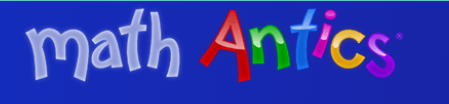 Standards-based learning target:
Solve multi-step, real-life and mathematical problems posed with positive and negative rational numbers in any form (whole numbers, fractions, and decimals), using tools strategically. Apply properties of operations to calculate with numbers in any form; convert between forms as appropriate; and assess the reasonableness of answers using mental computation and estimation strategies. 	
Use variables to represent quantities in a real-world or mathematical problem and construct simple equations and inequalities to solve problems by reasoning about the quantities.
Extended learning: Study concepts covered today for HiSET
Agenda: Thursday, February 8, 2024
Do Now: green worksheet (Polygons—2 sided.)
                      Polygon video if you need help Place in green basket by Chavez’s office before you leave. THIS IS NOT OPTIONAL
1. Complete the Do Now(both sides if there are two sides)
2. If you haven’t done the survey or Pre HiSET that is on paper, you must do those before anything else.
3. Complete the Essential Education pre HiSET 
4. Each student receives student-centered assignments as determined by Pre HiSET (either paper pretest or EE pretest. 
5.There are plenty of options for assignments so you can successfully pass the HiSET in Mathematics. It is totally your choice to use these resources appropriately. 
Failure to work appropriately will put you on academic probation.
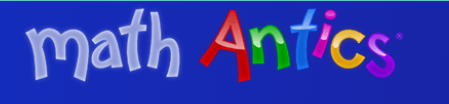 Standards-based learning target:
Solve multi-step, real-life and mathematical problems posed with positive and negative rational numbers in any form (whole numbers, fractions, and decimals), using tools strategically. Apply properties of operations to calculate with numbers in any form; convert between forms as appropriate; and assess the reasonableness of answers using mental computation and estimation strategies. 	
Use variables to represent quantities in a real-world or mathematical problem and construct simple equations and inequalities to solve problems by reasoning about the quantities.
Extended learning: Study concepts covered today for HiSET
Agenda: Friday, February 9, 2024
Do Now: Make sure all Do Nows are completed for the week. Ask if you need help. There are 
videos if you need help. Place in green basket by Chavez’s office before you leave. THIS IS NOT OPTIONAL
1. Complete the Do Now(both sides if there are two sides)
2. If you haven’t done the survey or Pre HiSET that is on paper, you must do those before anything else.
3. Complete the Essential Education pre HiSET 
4. Each student receives student-centered assignments as determined by Pre HiSET (either paper pretest or EE pretest. 
5.There are plenty of options for assignments so you can successfully pass the HiSET in Mathematics. It is totally your choice to use these resources appropriately. 
Failure to work appropriately will put you on academic probation.
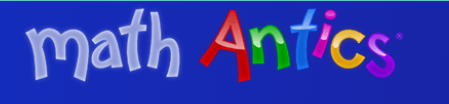 Standards-based learning target:
Solve multi-step, real-life and mathematical problems posed with positive and negative rational numbers in any form (whole numbers, fractions, and decimals), using tools strategically. Apply properties of operations to calculate with numbers in any form; convert between forms as appropriate; and assess the reasonableness of answers using mental computation and estimation strategies. 	
Use variables to represent quantities in a real-world or mathematical problem and construct simple equations and inequalities to solve problems by reasoning about the quantities.
Extended learning: Study concepts covered today for HiSET
Agenda: Monday, February 12, 2024
Do Now: orange worksheet (Using ECD method—2 sides)
                      Finding common denominator: ECD video if you need help Place in green basket by Chavez’s office before you leave. THIS IS NOT OPTIONAL
1. Complete the Do Now(both sides if there are two sides)
2. If you haven’t done the survey or Pre HiSET that is on paper, you must do those before anything else.
3. Complete the Essential Education pre HiSET 
4. Each student receives student-centered assignments as determined by Pre HiSET (either paper pretest or EE pretest. 
5.There are plenty of options for assignments so you can successfully pass the HiSET in Mathematics. It is totally your choice to use these resources appropriately. 
Failure to work appropriately will put you on academic probation.
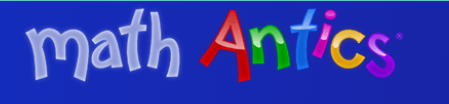 Standards-based learning target:
Solve multi-step, real-life and mathematical problems posed with positive and negative rational numbers in any form (whole numbers, fractions, and decimals), using tools strategically. Apply properties of operations to calculate with numbers in any form; convert between forms as appropriate; and assess the reasonableness of answers using mental computation and estimation strategies. 	
Use variables to represent quantities in a real-world or mathematical problem and construct simple equations and inequalities to solve problems by reasoning about the quantities.
Extended learning: Study concepts covered today for HiSET
Agenda: Tuesday, February 13, 2024
Do Now: yellow worksheet (Finding the Median—2 sides)
                      Mean, Median and Mode video if you need help Place in green basket by Chavez’s office before you leave. THIS IS NOT OPTIONAL
1. Complete the Do Now(both sides if there are two sides)
2. If you haven’t done the survey or Pre HiSET that is on paper, you must do those before anything else.
3. Complete the Essential Education pre HiSET 
4. Each student receives student-centered assignments as determined by Pre HiSET (either paper pretest or EE pretest. 
5.There are plenty of options for assignments so you can successfully pass the HiSET in Mathematics. It is totally your choice to use these resources appropriately. 
Failure to work appropriately will put you on academic probation.
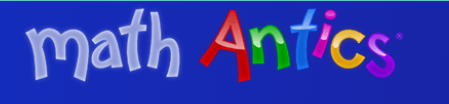 Standards-based learning target:
Solve multi-step, real-life and mathematical problems posed with positive and negative rational numbers in any form (whole numbers, fractions, and decimals), using tools strategically. Apply properties of operations to calculate with numbers in any form; convert between forms as appropriate; and assess the reasonableness of answers using mental computation and estimation strategies. 	
Use variables to represent quantities in a real-world or mathematical problem and construct simple equations and inequalities to solve problems by reasoning about the quantities.
Extended learning: Study concepts covered today for HiSET
Agenda: Wednesday, February 14, 2024
Do Now: purple worksheet (Solving Basic Equations mult/div)
Solving Basic Equations video if you need help Place in green basket by Chavez’s office before you leave. THIS IS NOT OPTIONAL
1. Complete the Do Now(both sides if there are two sides)
2. If you haven’t done the survey or Pre HiSET that is on paper, you must do those before anything else.
3. Complete the Essential Education pre HiSET 
4. Each student receives student-centered assignments as determined by Pre HiSET (either paper pretest or EE pretest. 
5.There are plenty of options for assignments so you can successfully pass the HiSET in Mathematics. It is totally your choice to use these resources appropriately. 
Failure to work appropriately will put you on academic probation.
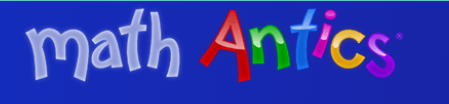 Standards-based learning target:
Solve multi-step, real-life and mathematical problems posed with positive and negative rational numbers in any form (whole numbers, fractions, and decimals), using tools strategically. Apply properties of operations to calculate with numbers in any form; convert between forms as appropriate; and assess the reasonableness of answers using mental computation and estimation strategies. 	
Use variables to represent quantities in a real-world or mathematical problem and construct simple equations and inequalities to solve problems by reasoning about the quantities.
Extended learning: Study concepts covered today for HiSET
Agenda: Thursday, February 15, 2024
Do Now: green worksheet (Classifying Triangles by Angles and Sides—2 sided.)
                     Triangles video if you need help Place in green basket by Chavez’s office before you leave. THIS IS NOT OPTIONAL
1. Complete the Do Now(both sides if there are two sides)
2. If you haven’t done the survey or Pre HiSET that is on paper, you must do those before anything else.
3. Complete the Essential Education pre HiSET 
4. Each student receives student-centered assignments as determined by Pre HiSET (either paper pretest or EE pretest. 
5.There are plenty of options for assignments so you can successfully pass the HiSET in Mathematics. It is totally your choice to use these resources appropriately. 
Failure to work appropriately will put you on academic probation.
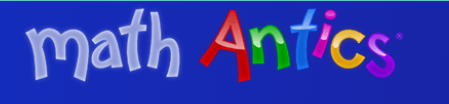 Standards-based learning target:
Solve multi-step, real-life and mathematical problems posed with positive and negative rational numbers in any form (whole numbers, fractions, and decimals), using tools strategically. Apply properties of operations to calculate with numbers in any form; convert between forms as appropriate; and assess the reasonableness of answers using mental computation and estimation strategies. 	
Use variables to represent quantities in a real-world or mathematical problem and construct simple equations and inequalities to solve problems by reasoning about the quantities.
Extended learning: Study concepts covered today for HiSET
Agenda: Friday, February 16, 2024
Do Now: Make sure all Do Nows are completed for the week. Ask if you need help. There are 
videos if you need help. Place in green basket by Chavez’s office before you leave. THIS IS NOT OPTIONAL
1. Complete the Do Now(both sides if there are two sides)
2. If you haven’t done the survey or Pre HiSET that is on paper, you must do those before anything else.
3. Complete the Essential Education pre HiSET 
4. Each student receives student-centered assignments as determined by Pre HiSET (either paper pretest or EE pretest. 
5.There are plenty of options for assignments so you can successfully pass the HiSET in Mathematics. It is totally your choice to use these resources appropriately. 
Failure to work appropriately will put you on academic probation.
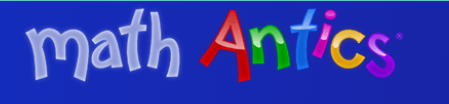 Standards-based learning target:
Solve multi-step, real-life and mathematical problems posed with positive and negative rational numbers in any form (whole numbers, fractions, and decimals), using tools strategically. Apply properties of operations to calculate with numbers in any form; convert between forms as appropriate; and assess the reasonableness of answers using mental computation and estimation strategies. 	
Use variables to represent quantities in a real-world or mathematical problem and construct simple equations and inequalities to solve problems by reasoning about the quantities.
Extended learning: Study concepts covered today for HiSET
Agenda: Tuesday, February 20, 2024
Do Now: yellow worksheet (Finding the Mode)
                      Mean, Median and Mode video if you need help Place in green basket by Chavez’s office before you leave. THIS IS NOT OPTIONAL
1. Complete the Do Now(both sides if there are two sides)
2. If you haven’t done the survey or Pre HiSET that is on paper, you must do those before anything else.
3. Complete the Essential Education pre HiSET 
4. Each student receives student-centered assignments as determined by Pre HiSET (either paper pretest or EE pretest. 
5.There are plenty of options for assignments so you can successfully pass the HiSET in Mathematics. It is totally your choice to use these resources appropriately. 
Failure to work appropriately will put you on academic probation.
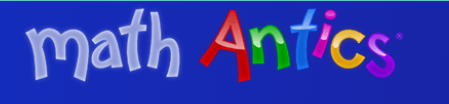 Standards-based learning target:
Solve multi-step, real-life and mathematical problems posed with positive and negative rational numbers in any form (whole numbers, fractions, and decimals), using tools strategically. Apply properties of operations to calculate with numbers in any form; convert between forms as appropriate; and assess the reasonableness of answers using mental computation and estimation strategies. 	
Use variables to represent quantities in a real-world or mathematical problem and construct simple equations and inequalities to solve problems by reasoning about the quantities.
Extended learning: Study concepts covered today for HiSET
Agenda: Wednesday, February 21, 2024
Do Now: purple worksheet (Solving 2-step equations—2 sides)
Solving 2-Step equations video if you need help Place in green basket by Chavez’s office before you leave. THIS IS NOT OPTIONAL
1. Complete the Do Now(both sides if there are two sides)
2. If you haven’t done the survey or Pre HiSET that is on paper, you must do those before anything else.
3. Complete the Essential Education pre HiSET 
4. Each student receives student-centered assignments as determined by Pre HiSET (either paper pretest or EE pretest. 
5.There are plenty of options for assignments so you can successfully pass the HiSET in Mathematics. It is totally your choice to use these resources appropriately. 
Failure to work appropriately will put you on academic probation.
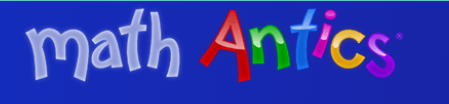 Standards-based learning target:
Solve multi-step, real-life and mathematical problems posed with positive and negative rational numbers in any form (whole numbers, fractions, and decimals), using tools strategically. Apply properties of operations to calculate with numbers in any form; convert between forms as appropriate; and assess the reasonableness of answers using mental computation and estimation strategies. 	
Use variables to represent quantities in a real-world or mathematical problem and construct simple equations and inequalities to solve problems by reasoning about the quantities.
Extended learning: Study concepts covered today for HiSET
Agenda: Thursday, February 22, 2024
Do Now: green worksheet (Classifying Triangles by Angles and Sides)
                      Triangles video if you need help Place in green basket by Chavez’s office before you leave. THIS IS NOT OPTIONAL
1. Complete the Do Now(both sides if there are two sides)
2. If you haven’t done the survey or Pre HiSET that is on paper, you must do those before anything else.
3. Complete the Essential Education pre HiSET 
4. Each student receives student-centered assignments as determined by Pre HiSET (either paper pretest or EE pretest. 
5.There are plenty of options for assignments so you can successfully pass the HiSET in Mathematics. It is totally your choice to use these resources appropriately. 
Failure to work appropriately will put you on academic probation.
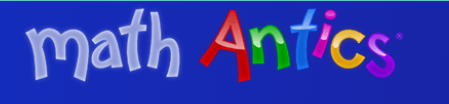 Standards-based learning target:
Solve multi-step, real-life and mathematical problems posed with positive and negative rational numbers in any form (whole numbers, fractions, and decimals), using tools strategically. Apply properties of operations to calculate with numbers in any form; convert between forms as appropriate; and assess the reasonableness of answers using mental computation and estimation strategies. 	
Use variables to represent quantities in a real-world or mathematical problem and construct simple equations and inequalities to solve problems by reasoning about the quantities.
Extended learning: Study concepts covered today for HiSET
Agenda: Friday, February 23, 2024
Do Now: Make sure all Do Nows are completed for the week. Ask if you need help. There are 
videos if you need help. Place in green basket by Chavez’s office before you leave. THIS IS NOT OPTIONAL
1. Complete the Do Now(both sides if there are two sides)
2. If you haven’t done the survey or Pre HiSET that is on paper, you must do those before anything else.
3. Complete the Essential Education pre HiSET 
4. Each student receives student-centered assignments as determined by Pre HiSET (either paper pretest or EE pretest. 
5.There are plenty of options for assignments so you can successfully pass the HiSET in Mathematics. It is totally your choice to use these resources appropriately. 
Failure to work appropriately will put you on academic probation.
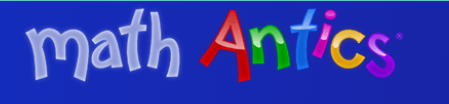 Standards-based learning target:
Solve multi-step, real-life and mathematical problems posed with positive and negative rational numbers in any form (whole numbers, fractions, and decimals), using tools strategically. Apply properties of operations to calculate with numbers in any form; convert between forms as appropriate; and assess the reasonableness of answers using mental computation and estimation strategies. 	
Use variables to represent quantities in a real-world or mathematical problem and construct simple equations and inequalities to solve problems by reasoning about the quantities.
Extended learning: Study concepts covered today for HiSET
Agenda: Monday, February 26, 2024
Do Now: pink worksheet (Adding and Subtracting Integers—2 sides)            Adding and Subtracting Integers video if you need help Place in green basket by Chavez’s office before you leave. THIS IS NOT OPTIONAL
1. Complete the Do Now(both sides if there are two sides)
2. If you haven’t done the survey or Pre HiSET that is on paper, you must do those before anything else.
3. Complete the Essential Education pre HiSET 
4. Each student receives student-centered assignments as determined by Pre HiSET (either paper pretest or EE pretest. 
5.There are plenty of options for assignments so you can successfully pass the HiSET in Mathematics. It is totally your choice to use these resources appropriately. 
Failure to work appropriately will put you on academic probation.
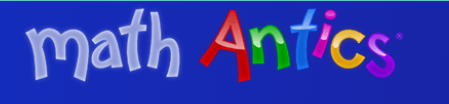 Standards-based learning target:
Solve multi-step, real-life and mathematical problems posed with positive and negative rational numbers in any form (whole numbers, fractions, and decimals), using tools strategically. Apply properties of operations to calculate with numbers in any form; convert between forms as appropriate; and assess the reasonableness of answers using mental computation and estimation strategies. 	
Use variables to represent quantities in a real-world or mathematical problem and construct simple equations and inequalities to solve problems by reasoning about the quantities.
Extended learning: Study concepts covered today for HiSET
Agenda: Tuesday, February 27, 2024
Do Now: pink worksheet (Multiplying and Dividing Integers—2 sides)            Multiplying and Dividing Integers video if you need help Place in green basket by Chavez’s office before you leave. THIS IS NOT OPTIONAL
If you haven’t done the survey or Pre HiSET, you must do those FIRST, before you are given student-centered assignments sheet. 
If you have not completed the Essential Education pre HiSET do that after the Do Now
Each student receives student-centered assignments as determined by Pre HiSET (either paper pretest or EE pretest. 
There are plenty of options for assignments so you can successfully pass the HiSET in Mathematics. It is totally your choice to use these resources appropriately. 
Failure to work appropriately will put you on academic probation.
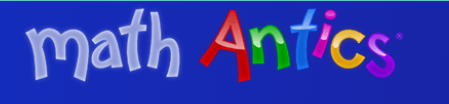 Standards-based learning target:
Solve multi-step, real-life and mathematical problems posed with positive and negative rational numbers in any form (whole numbers, fractions, and decimals), using tools strategically. Apply properties of operations to calculate with numbers in any form; convert between forms as appropriate; and assess the reasonableness of answers using mental computation and estimation strategies. 	
Use variables to represent quantities in a real-world or mathematical problem and construct simple equations and inequalities to solve problems by reasoning about the quantities.
Extended learning: Study concepts covered today for HiSET
Agenda: Wednesday, February 28, 2024
Do Now: purple worksheet (Re-arranging Polynomials)
                      What are Polynomials? video if you need help Place in green basket by Chavez’s office before you leave. THIS IS NOT OPTIONAL
If you haven’t done the survey or Pre HiSET, you must do those FIRST, before you are given student-centered assignments sheet. 
If you have not completed the Essential Education pre HiSET do that after the Do Now
Each student receives student-centered assignments as determined by Pre HiSET (either paper pretest or EE pretest. 
There are plenty of options for assignments so you can successfully pass the HiSET in Mathematics. It is totally your choice to use these resources appropriately. 
Failure to work appropriately will put you on academic probation.
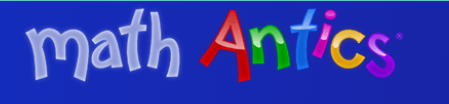 Standards-based learning target:
Solve multi-step, real-life and mathematical problems posed with positive and negative rational numbers in any form (whole numbers, fractions, and decimals), using tools strategically. Apply properties of operations to calculate with numbers in any form; convert between forms as appropriate; and assess the reasonableness of answers using mental computation and estimation strategies. 	
Use variables to represent quantities in a real-world or mathematical problem and construct simple equations and inequalities to solve problems by reasoning about the quantities.
Extended learning: Study concepts covered today for HiSET
Agenda: Thursday, February 29, 2024
Do Now: green worksheet (Finding unknown angle—2 sided.)
                      Triangles video if you need help Place in green basket by Chavez’s office before you leave. THIS IS NOT OPTIONAL
If you haven’t done the survey or Pre HiSET, you must do those FIRST, before you are given student-centered assignments sheet. 
If you have not completed the Essential Education pre HiSET do that after the Do Now
Each student receives student-centered assignments as determined by Pre HiSET (either paper pretest or EE pretest. 
There are plenty of options for assignments so you can successfully pass the HiSET in Mathematics. It is totally your choice to use these resources appropriately. 
Failure to work appropriately will put you on academic probation.
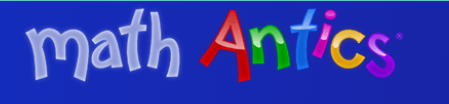 Standards-based learning target:
Solve multi-step, real-life and mathematical problems posed with positive and negative rational numbers in any form (whole numbers, fractions, and decimals), using tools strategically. Apply properties of operations to calculate with numbers in any form; convert between forms as appropriate; and assess the reasonableness of answers using mental computation and estimation strategies. 	
Use variables to represent quantities in a real-world or mathematical problem and construct simple equations and inequalities to solve problems by reasoning about the quantities.
Extended learning: Study concepts covered today for HiSET
Agenda: Friday, March 1, 2024
Do Now: Make sure all Do Nows are completed for the week. Ask if you need help. There are 
videos if you need help. Place in green basket by Chavez’s office before you leave. THIS IS NOT OPTIONAL
If you haven’t done the survey or Pre HiSET, you must do those FIRST, before you are given student-centered assignments sheet. 
If you have not completed the Essential Education pre HiSET do that after the Do Now
Each student receives student-centered assignments as determined by Pre HiSET (either paper pretest or EE pretest. 
There are plenty of options for assignments so you can successfully pass the HiSET in Mathematics. It is totally your choice to use these resources appropriately. 
Failure to work appropriately will put you on academic probation.
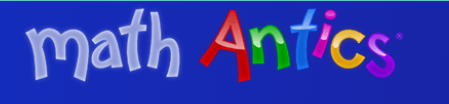 Standards-based learning target:
Solve multi-step, real-life and mathematical problems posed with positive and negative rational numbers in any form (whole numbers, fractions, and decimals), using tools strategically. Apply properties of operations to calculate with numbers in any form; convert between forms as appropriate; and assess the reasonableness of answers using mental computation and estimation strategies. 	
Use variables to represent quantities in a real-world or mathematical problem and construct simple equations and inequalities to solve problems by reasoning about the quantities.
Extended learning: Study concepts covered today for HiSET
Agenda: Monday, March 4, 2024
Do Now: pink worksheet (Adding and Subtracting Integers)
 Adding and Subtracting Integers video if you need help Place in green basket by Chavez’s office before you leave. THIS IS NOT OPTIONAL
If you haven’t done the survey or Pre HiSET, you must do those FIRST, before you are given student-centered assignments sheet. 
If you have not completed the Essential Education pre HiSET do that after the Do Now
Each student receives student-centered assignments as determined by Pre HiSET (either paper pretest or EE pretest. 
There are plenty of options for assignments so you can successfully pass the HiSET in Mathematics. It is totally your choice to use these resources appropriately. 
Failure to work appropriately will put you on academic probation.
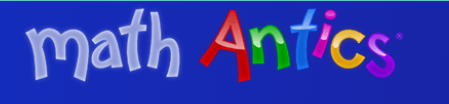 Standards-based learning target:
Solve multi-step, real-life and mathematical problems posed with positive and negative rational numbers in any form (whole numbers, fractions, and decimals), using tools strategically. Apply properties of operations to calculate with numbers in any form; convert between forms as appropriate; and assess the reasonableness of answers using mental computation and estimation strategies. 	
Use variables to represent quantities in a real-world or mathematical problem and construct simple equations and inequalities to solve problems by reasoning about the quantities.
Extended learning: Study concepts covered today for HiSET
Agenda: Tuesday, March 5, 2024
Do Now: pink worksheet (Intro to Exponents)
                      Intro to Exponents video if you need help Place in green basket by Chavez’s office before you leave. THIS IS NOT OPTIONAL
If you haven’t done the survey or Pre HiSET, you must do those FIRST, before you are given student-centered assignments sheet. 
If you have not completed the Essential Education pre HiSET do that after the Do Now
Each student receives student-centered assignments as determined by Pre HiSET (either paper pretest or EE pretest. 
There are plenty of options for assignments so you can successfully pass the HiSET in Mathematics. It is totally your choice to use these resources appropriately. 
Failure to work appropriately will put you on academic probation.
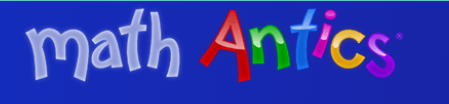 Standards-based learning target:
Solve multi-step, real-life and mathematical problems posed with positive and negative rational numbers in any form (whole numbers, fractions, and decimals), using tools strategically. Apply properties of operations to calculate with numbers in any form; convert between forms as appropriate; and assess the reasonableness of answers using mental computation and estimation strategies. 	
Use variables to represent quantities in a real-world or mathematical problem and construct simple equations and inequalities to solve problems by reasoning about the quantities.
Extended learning: Study concepts covered today for HiSET
Agenda: Wednesday, March 6, 2024
Do Now: pink worksheet (Perfect Squares/inverse Operations)
                      Exponents & Square Roots video if you need help Place in green basket by Chavez’s office before you leave. THIS IS NOT OPTIONAL
If you haven’t done the survey or Pre HiSET, you must do those FIRST, before you are given student-centered assignments sheet. 
If you have not completed the Essential Education pre HiSET do that after the Do Now
Each student receives student-centered assignments as determined by Pre HiSET (either paper pretest or EE pretest. 
There are plenty of options for assignments so you can successfully pass the HiSET in Mathematics. It is totally your choice to use these resources appropriately. 
Failure to work appropriately will put you on academic probation.
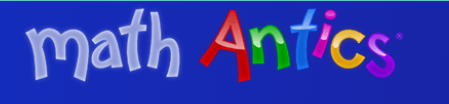 Standards-based learning target:
Solve multi-step, real-life and mathematical problems posed with positive and negative rational numbers in any form (whole numbers, fractions, and decimals), using tools strategically. Apply properties of operations to calculate with numbers in any form; convert between forms as appropriate; and assess the reasonableness of answers using mental computation and estimation strategies. 	
Use variables to represent quantities in a real-world or mathematical problem and construct simple equations and inequalities to solve problems by reasoning about the quantities.
Extended learning: Study concepts covered today for HiSET
Agenda: Thursday, March 7, 2024
Do Now: green worksheet (Quadrilaterals—2 sided.)
                      Quadrilaterals video if you need help Place in green basket by Chavez’s office before you leave. THIS IS NOT OPTIONAL
If you haven’t done the survey or Pre HiSET, you must do those FIRST, before you are given student-centered assignments sheet. 
If you have not completed the Essential Education pre HiSET do that after the Do Now
Each student receives student-centered assignments as determined by Pre HiSET (either paper pretest or EE pretest. 
There are plenty of options for assignments so you can successfully pass the HiSET in Mathematics. It is totally your choice to use these resources appropriately. 
Failure to work appropriately will put you on academic probation.
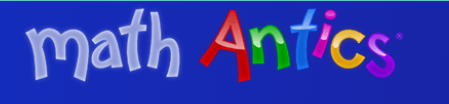 Standards-based learning target:
Solve multi-step, real-life and mathematical problems posed with positive and negative rational numbers in any form (whole numbers, fractions, and decimals), using tools strategically. Apply properties of operations to calculate with numbers in any form; convert between forms as appropriate; and assess the reasonableness of answers using mental computation and estimation strategies. 	
Use variables to represent quantities in a real-world or mathematical problem and construct simple equations and inequalities to solve problems by reasoning about the quantities.
Extended learning: Study concepts covered today for HiSET
Agenda: Monday, March 11, 2024
Do Now: blue worksheet (Simplifying Square Roots—2 sides)
                      Simplifying Square Roots video if you need help Place in green basket by Chavez’s office before you leave. THIS IS NOT OPTIONAL
If you haven’t done the survey or Pre HiSET, you must do those FIRST, before you are given student-centered assignments sheet. 
If you have not completed the Essential Education pre HiSET do that after the Do Now
Each student receives student-centered assignments as determined by Pre HiSET (either paper pretest or EE pretest. 
There are plenty of options for assignments so you can successfully pass the HiSET in Mathematics. It is totally your choice to use these resources appropriately. 
Failure to work appropriately will put you on academic probation.
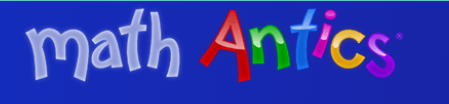 Standards-based learning target:
Solve multi-step, real-life and mathematical problems posed with positive and negative rational numbers in any form (whole numbers, fractions, and decimals), using tools strategically. Apply properties of operations to calculate with numbers in any form; convert between forms as appropriate; and assess the reasonableness of answers using mental computation and estimation strategies. 	
Use variables to represent quantities in a real-world or mathematical problem and construct simple equations and inequalities to solve problems by reasoning about the quantities.
Extended learning: Study concepts covered today for HiSET
Agenda: Tuesday, March 12, 2024
Do Now: pink worksheet (Finding an Unknown  2 sides)
                      The Pythagorean Theorem video if you need help Place in green basket by Chavez’s office before you leave. THIS IS NOT OPTIONAL
If you haven’t done the survey or Pre HiSET, you must do those FIRST, before you are given student-centered assignments sheet. 
If you have not completed the Essential Education pre HiSET do that after the Do Now
Each student receives student-centered assignments as determined by Pre HiSET (either paper pretest or EE pretest. 
There are plenty of options for assignments so you can successfully pass the HiSET in Mathematics. It is totally your choice to use these resources appropriately. 
Failure to work appropriately will put you on academic probation.
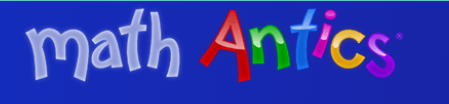 Standards-based learning target:
Solve multi-step, real-life and mathematical problems posed with positive and negative rational numbers in any form (whole numbers, fractions, and decimals), using tools strategically. Apply properties of operations to calculate with numbers in any form; convert between forms as appropriate; and assess the reasonableness of answers using mental computation and estimation strategies. 	
Use variables to represent quantities in a real-world or mathematical problem and construct simple equations and inequalities to solve problems by reasoning about the quantities.
Extended learning: Study concepts covered today for HiSET
Agenda: Wednesday, March 13, 2024
Do Now: pink worksheet (Is it a right triangle)
The Pythagorean Theorem video if you need help Place in green basket by Chavez’s office before you leave. THIS IS NOT OPTIONAL
If you haven’t done the survey or Pre HiSET, you must do those FIRST, before you are given student-centered assignments sheet. 
If you have not completed the Essential Education pre HiSET do that after the Do Now
Each student receives student-centered assignments as determined by Pre HiSET (either paper pretest or EE pretest. 
There are plenty of options for assignments so you can successfully pass the HiSET in Mathematics. It is totally your choice to use these resources appropriately. 
Failure to work appropriately will put you on academic probation.
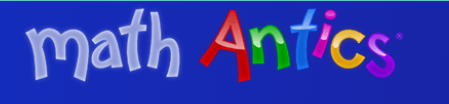 Standards-based learning target:
Solve multi-step, real-life and mathematical problems posed with positive and negative rational numbers in any form (whole numbers, fractions, and decimals), using tools strategically. Apply properties of operations to calculate with numbers in any form; convert between forms as appropriate; and assess the reasonableness of answers using mental computation and estimation strategies. 	
Use variables to represent quantities in a real-world or mathematical problem and construct simple equations and inequalities to solve problems by reasoning about the quantities.
Extended learning: Study concepts covered today for HiSET
Agenda: Thursday, March 14, 2024
Do Now: green worksheet (Finding Perimeter of Triangles and Quadrilaterals—2 sided.)
                      Perimeter video if you need help Place in green basket by Chavez’s office before you leave. THIS IS NOT OPTIONAL
If you haven’t done the survey or Pre HiSET, you must do those FIRST, before you are given student-centered assignments sheet. 
If you have not completed the Essential Education pre HiSET do that after the Do Now
Each student receives student-centered assignments as determined by Pre HiSET (either paper pretest or EE pretest. 
There are plenty of options for assignments so you can successfully pass the HiSET in Mathematics. It is totally your choice to use these resources appropriately. 
Failure to work appropriately will put you on academic probation.
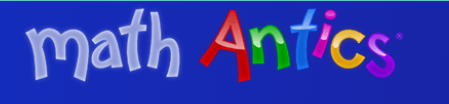 Standards-based learning target:
Solve multi-step, real-life and mathematical problems posed with positive and negative rational numbers in any form (whole numbers, fractions, and decimals), using tools strategically. Apply properties of operations to calculate with numbers in any form; convert between forms as appropriate; and assess the reasonableness of answers using mental computation and estimation strategies. 	
Use variables to represent quantities in a real-world or mathematical problem and construct simple equations and inequalities to solve problems by reasoning about the quantities.
Extended learning: Study concepts covered today for HiSET